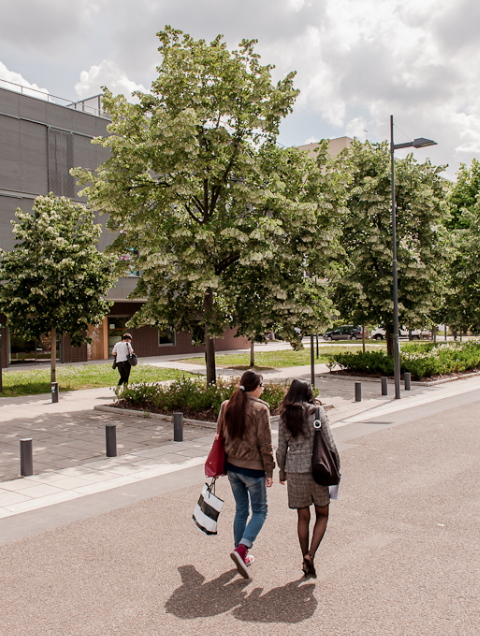 Agenda d’AccessibilitéProgrammée (Ad’AP)
CHSCT
10 Juin 2016
Sommaire
L’accessibilité handicapé à l’Université
Historique de la politique patrimoniale UPOND
Contexte réglementaire lié à l’AdAP
Mission de l’ATMO
Planning de l’Ad’AP
Gouvernance
Synthèse des résultats du diagnostic
Stratégie de mise en accessibilité
Contexte de l’accessibilité Handicapé - UPOND
Charte handicap ESR 
Schéma directeur handicap – loi ESR
Volet Emploi Etudiant
Volet RH
Volet Patrimonial
Agenda d’Accessibilité Programmé
4
Historique de la politique patrimoniale de l’accessibilité
Prise en compte des dispositions réglementaires liées à l’accessibilité dans tous les projets de réhabilitation ou de construction neuve
Tranche 1 (550 K€)
- sanitaires des RDC Bâtiments 
- rampes d’accès (G, MAE)
 - Escaliers extérieurs (V.A.*)
- rampes d’accès (RU V.A.)
Tranche 2 (900 K€)
Nanterre
- Sanitaires des étages
- Amphithéâtres
2015
2005
2011
2014
2008
2010
2009
2016
Juil. 16 Dépôt de l’Ad’AP
Diagnostic Obligatoire réalisé prestataire extérieur
Chiffrage Trx : 5 M€ estimés
Hiérarchisation des actions
Loi 11 février 2005 « loi handicap »
Fév.. 15 : décision de mise en place de l’Ad’AP
Plan de relance (Etat) mise en accessibilité : 1 M€
Ordonnance N° 2014-1090 du 26 sep. 2014 portant sur l’obligation de dépôt (Ad ‘AP)
*V.A. : Ville d’Avray
Ad’AP – Patrimoine
5
Contexte réglementaire
Récapitulatif réglementaire
Que disent les textes ?
Ad’AP – Patrimoine de l’Université
Missions ATMO – Ad’AP
Objectifs 

Etablir un programme travaux budgétisé optimisé 
Offrir des choix d’arbitrage au MOA : 
les engagements financiers année par année,
la stratégie à adopter en prenant en compte différentes approches (architecturales, public accueilli, exploitation, patrimoine… etc.)   
le calendrier de la mise en mise en accessibilité
Objectifs 

Actualiser des diagnostics et audits en prenant en compte la nouvelle réglementation et les travaux déjà réalisés
Objectifs 

Assister le MO dans le dépôt en préfecture 
Réponses aux éventuelles demandes d’informations complémentaires de la préfecture
[Speaker Notes: Outil de Repporting : il est demandé un suivi tous les 1an et demi]
Planification de la démarche – Ad’AP
Phase 1
Phase 2
CA - Validation
Phase 3
Objectif :       15/07/2016
Gouvernance
9
Synthèse des résultats du diagnostic
30 bâtiments et cheminements extérieurs diagnostiqués
• Indice d’accessibilité Actuel : 37%
• Indice d’accessibilité Potentiel : 86%
• Nombre d’obstacles : 1 332
(moyenne de par bâtiment 44)
• Montant global : 4 576 952 € HT et Hors Maîtrise d’OEuvre
(moyenne par bâtiment 152 565 € HT et Hors Maîtrise d’OEuvre)
Ad’AP – Patrimoine de l’Université
Campus de Nanterre
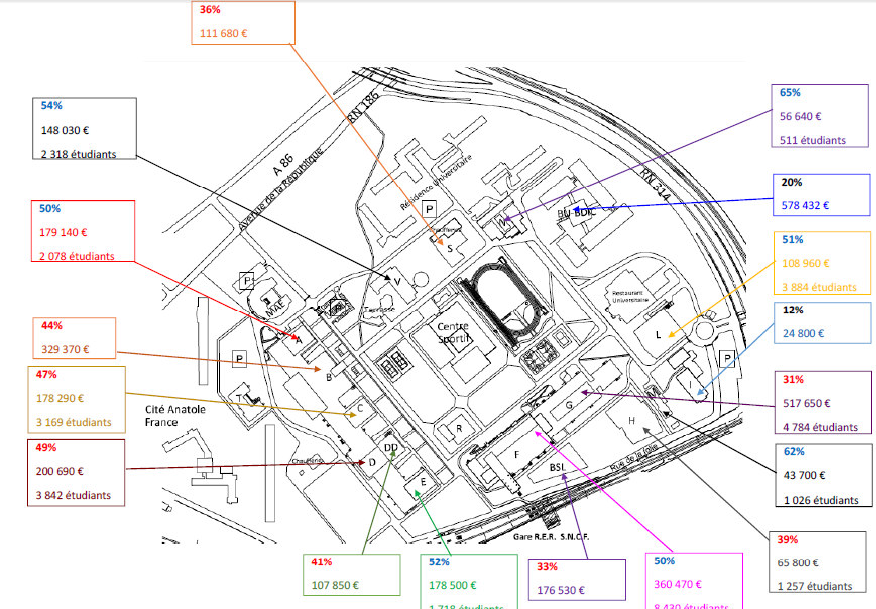 Campus de Ville d’Avray
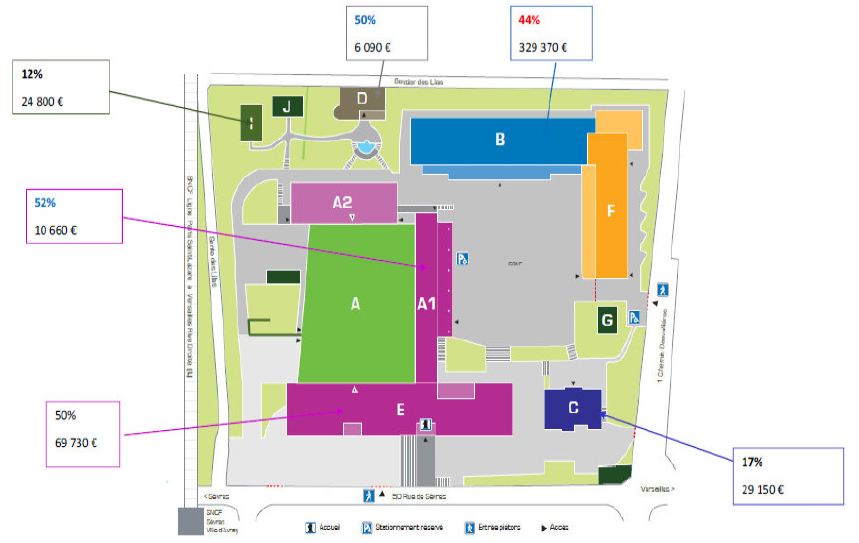 Stratégie de mise en accessibilité
Quelle stratégie de mise en accessibilité ?
Stratégie de mise en accessibilité
Consensus autour du scénario N°2
Lisibilité des espaces accessibles (par typologie : exterieurs, hall, sanitaires rdc, accueil)
Priorise les lieux de « premier contact » avec l’université
Mettre en place un bureau 100% accessible par bâtiment
Identifier les travaux complexes et affectant l’exploitation du site
Identifier les travaux moins complexes réalisables par les services techniques de l’Université : curatifs et mise en accessibilité « d’opportunités » lors de travaux 
Prioriser les salles de cours du bâtiment S
Identifier 3 amphis à rendre 100% accessible
Nécessité d’1 ETP pour le suivi des actions Ad’AP
Scénario 2 de mise en accessibilité
Agenda d’Accessibilité Programmé
Merci de votre attention
					
						Questions/Réponses